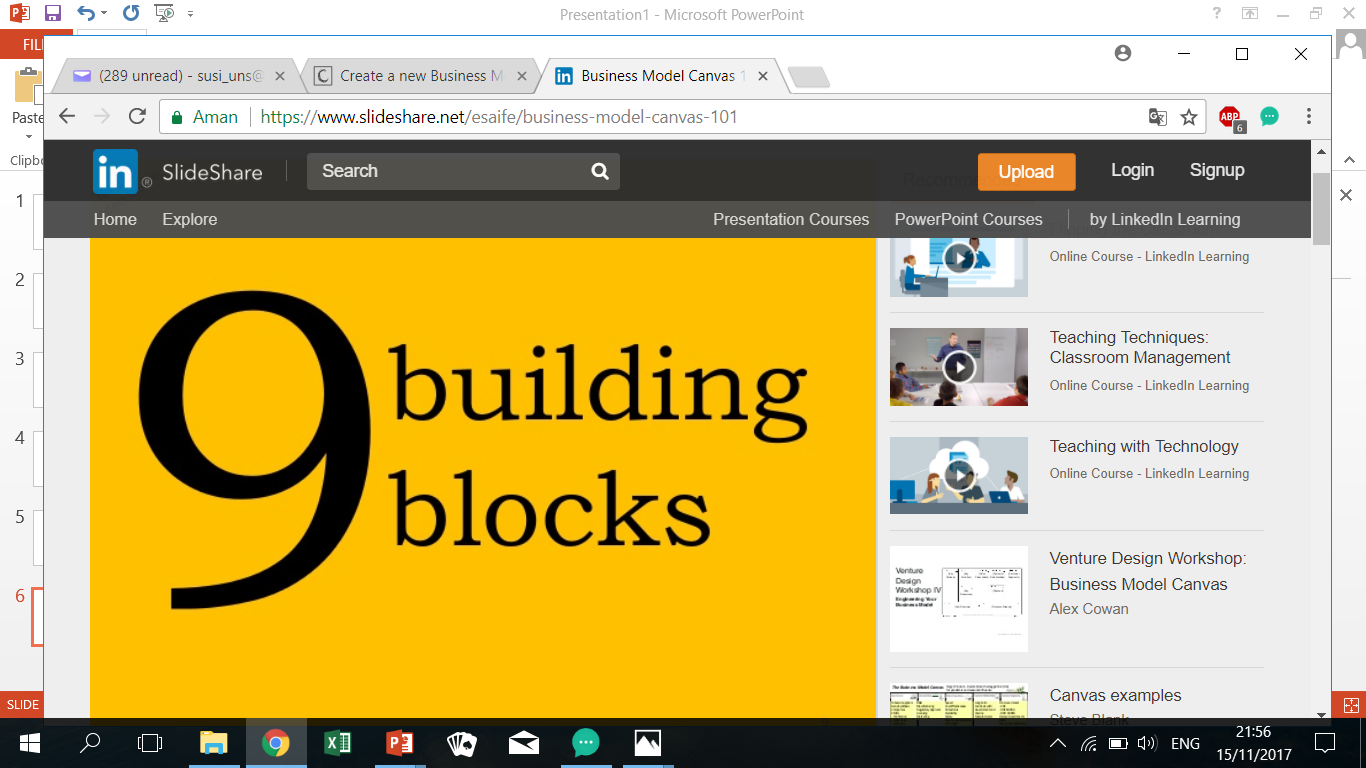 Business Model Canvas
Fendy Maradita
4. Customer Relationships
8. Key Partners
7. Key Activities
2. Value Proposition
1. Customer Segments
6. Key Resources
3. Channels
9. Cost Structure
5. Revenue Streams
Channel, Menurut Osterwalder dan Pigneur (2013), proposisi nilai sampai ke pelanggan melalui komunikasi, distribusi, dan saluran penjualan. Saluran penjualan di mana pembeli dan penjual menyepakati transaksi
CHANNELS
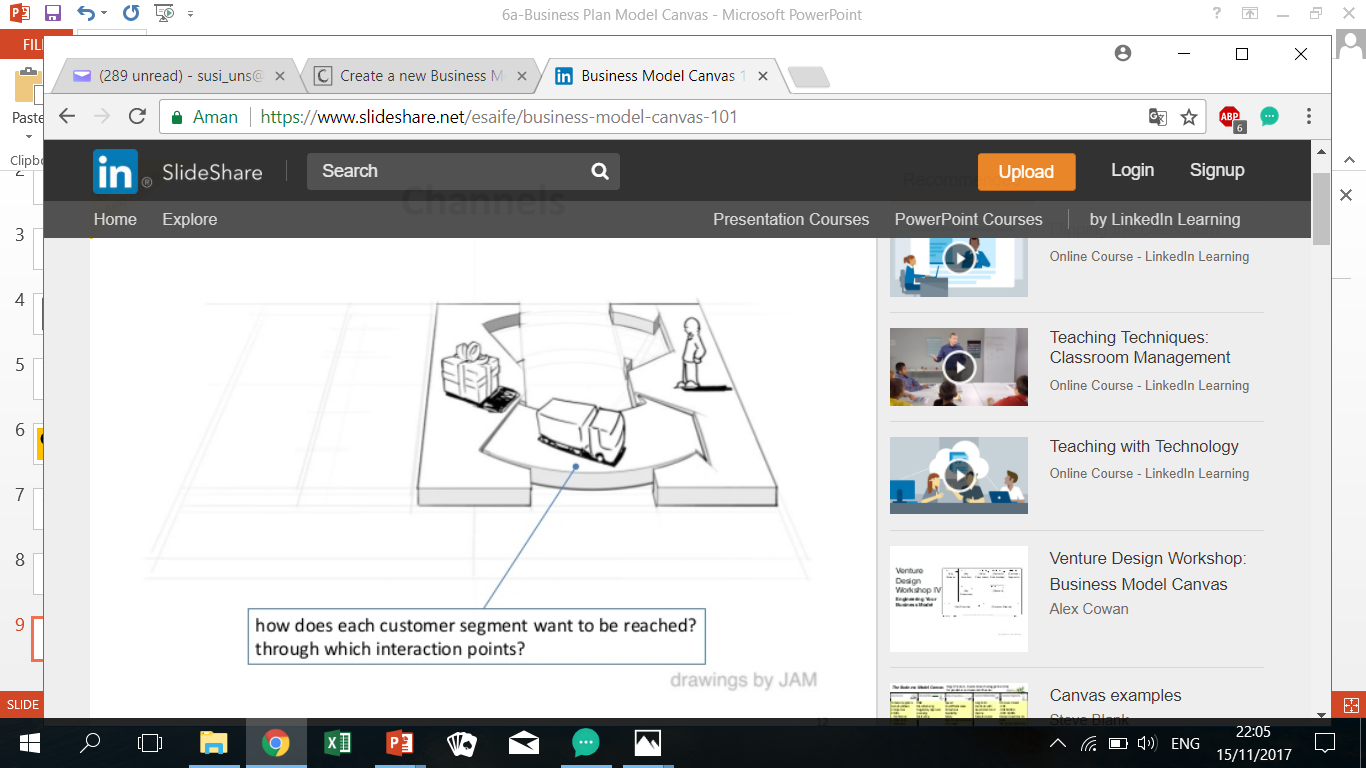 Channels meliputi cara-cara meningkatkan kesadaran, memudahkan pelanggan menilai, membantu pelanggan membeli produk atau jasanya
Fungsi channels:

Memunculkan kesadaran dari pelanggan mengenai produk atau jasa perusahaan
Membantu pelanggan mengevaluasi value proposition perusahaan
Memfasilitasi pelanggan membeli produk atau jasa perusahaan
Menyampaikan value proposition kepada pelanggan
Menyediakan dukungan pasca penjualan
Jenis channels:

Tenaga penjualan
Penjualan Web
Toko Sendiri
Partner
Grosir
Fase channels:

Awareness
Evaluation
Purchase
Delivery
After sales
4. CUSTOMER RELATIONSHIPS
Relation, Pada blok ini merupakan deskripsi apa jenis hubungan pelanggan harapkan dan bagaimana membangun dan memeliharanya (Fritscher dan Pigneur, 2011).
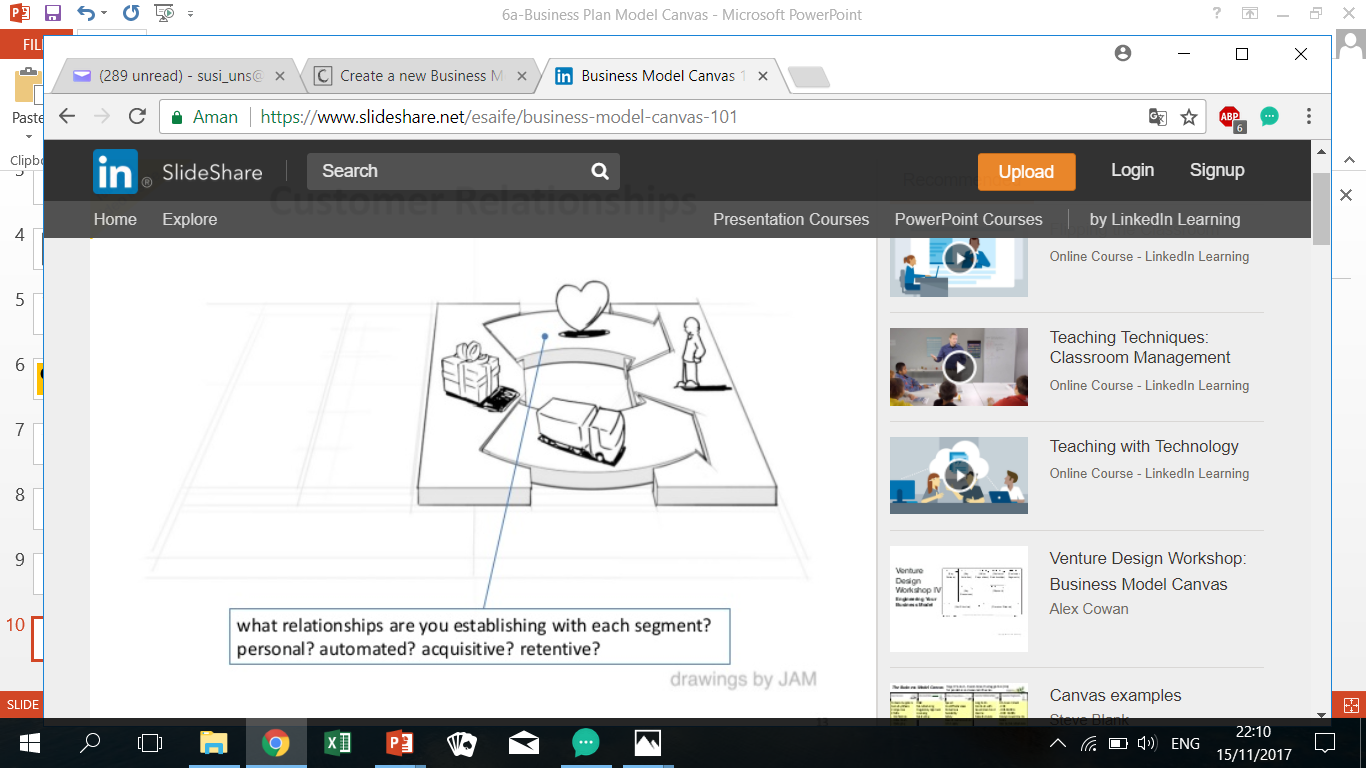 Ragam customer relationships (lanjutan):

Communities: membangun hubungan dengan pelanggan tidak secara individual, tetapi sebagai kelompok. Contoh: acara wisataa oleh polygon
Co-creation: perusahaan melibatkan pelanggan untuk menciptakan nilai bagi pelanggan itu sendiri. Contoh (jasa desain interior dan eksterior rumah)
Dedicated personal assistance: memberikan perlakuan istimewa kepada pelanggan sebagai pribadi khusus.
Automated services : Jenis hubungan ini memadukan yang lebih canggih bentuk layanan mandiri pelanggan dengan otomatis Proses.
Layanan Mandiri : Dalam jenis hubungan ini, perusahaan tidak mempertahankan hubungan langsung dengan pelanggan. Ini menyediakan semua sarana yang diperlukan bagi pelanggan untuk membantu diri mereka sendiri
5. REVENUE STREAMS
Revenue stream, Arus pendapatan dihasilkan dari proposisi nilai yang dengan sukses ditawarkan kepada pelanggan (Rodríguez, 2016). 
Aliran dana masuk
Bagaimana organisasi memperoleh uang dari setiap customer segment.
Terdapat dua jenis pendapatan: (1) transaksional, dan pengulangan (recurring)
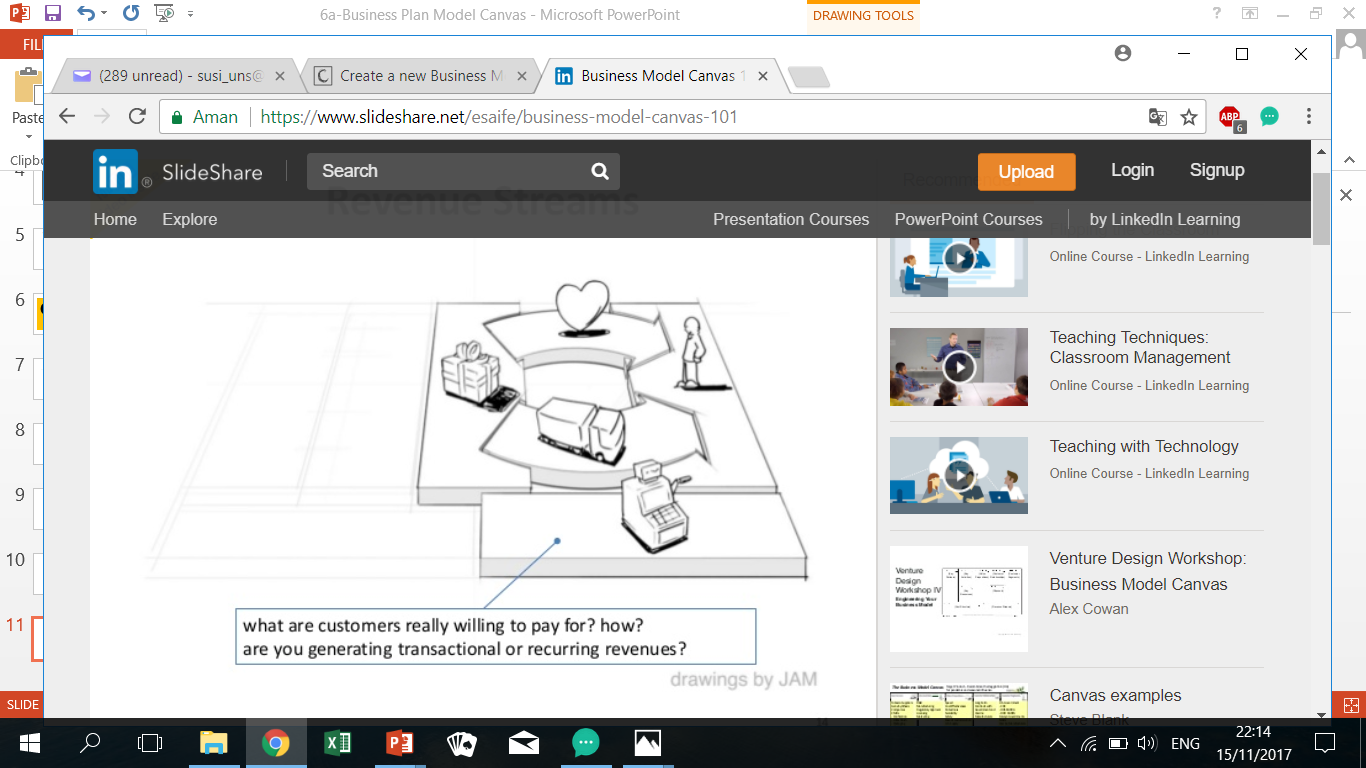 Ada beberapa cara untuk menghasilkan Aliran Pendapatan:

Penjualan asset
Biaya penggunaan
Biaya berlangganan
Pinjaman/Penyewaan
Lisensi
Iklan